Economic Policy
Fiscal Policy
1
Fiscal Policy
Fiscal Policy
Stabilization policy

Concepts of fiscal policy

Theories: Keynesian vs. neo-classical view 

FP during crisis

Public debt
measurement

debt and deficit dynamics

how to reduce the debt burden

Fiscal rules
2
Fiscal Policy
Stabilization Policy
aim: maintain a healthy level of economic growth and minimal price changes; to smooth the economic cycle
3
Fiscal Policy
Stabilization Policy
4
Fiscal Policy
Stabilization Policy
5
Fiscal Policy
Stabilization Policy
6
Fiscal Policy
Three key facts about economic fluctuations
Fact 1: Economic fluctuations are irregular and unpredictable

Fact 2: Most macroeconomic quantities fluctuate together
e.g., investment, unemployment, consumption

Fact 3: As output falls, unemployment rises
7
Fiscal Policy
Concepts and measurements
Fiscal policy (FP) – set of decisions and rules regarding taxes and public expenditures for purposes of smoothing the fluctuations of economic cycle in order to keep unemployment close to its equilibrium value and avoid the build-up of deflationary and inflationary pressures (Samuelson, 1948)

Theoretically inspired by J.M. Keynes

Now in many countries the key point of FP is public debt sustainability.
8
Fiscal Policy
Fluctuations in output and the size of government in the US (1870–2015)
9
Fiscal Policy
Public expenditures in various countries (% of GDP)
10
Fiscal Policy
Keynesian view: AS – AD model
macroeconomic model that explains price level and output through the relationship between AD and AS

aggregate demand
total amount of demand for goods and services produced in the economy

combinations of price level and level of output (GDP)

AD slopes downward
The Wealth Effect (when prices fall consumers are wealthier which encourages to spend more)

The Interest-Rate Effect (lower price level reduces the interest rate which encourages greater spending on investment goods)

The Exchange-Rate Effect (lower interest-rate depreciate the real exchange rate which stimulates exports)
11
Fiscal Policy
Keynesian view: AS – AD model
long-run aggregate supply
determines the quantity of goods and services supplied in the long run

in the long run it depends on labour, capital, natural resources and technology 

short-run aggregate supply
combination of price level and level of goods and services supplied in the short run

SRAS slopes upward
The Sticky-Wage Theory (nominal wages are slow to adjust, or are „rigid“ in the short run)

The Sticky-Price Theory (prices of some goods and services are slow to adjust in the short run)

The Misperceptions Theory (lower price level causes misperceptions about relative prices; these misperceptions induce suppliers to respond to the lower price level by decreasing the quantity of goods and services supplied)
12
Fiscal Policy
Keynesian view: AS – AD model
13
Fiscal Policy
Economic Fluctuations in AS – AD model
suppose a wave of pessimism in the economy

people lose confidence in the future 
 households cut back on their spending

 firms put off buying new equipment

fall in AD
 decrease of output

 decrease in prices
14
Fiscal Policy
Economic Fluctuations in AS – AD model
15
Fiscal Policy
The role of government in AS – AD model
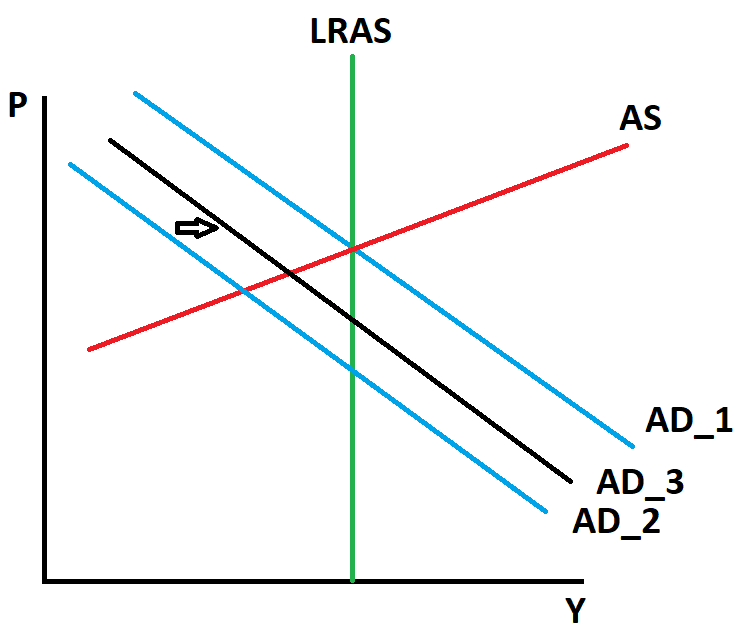 16
Fiscal Policy
Multiplier
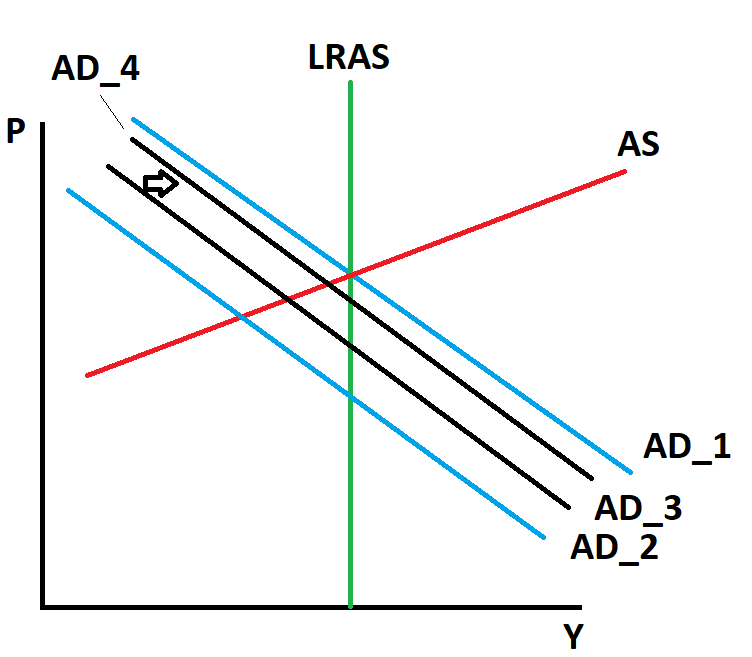 The US government buys $20 billion of goods from Boeing => increase in employment and profits of Boeing.

Workers and firm owners see higher profits, they respond to this increase in income by raising their own spending.

Increase in government spending => increase the demand for the products of many firms in the economy.

Multiplier = „The additional shifts in aggregate demand that result when expansionary fiscal policy increases consumer spending“.
17
Fiscal Policy
The Crowding-Out Effect
increase in government spending => increase in government deficit => increase in interest rate => decrease in private investment

The crowding-out effect = the offset in aggregate demand that results when expansionary fiscal policy raises the interest rate and thereby reduces investment spending
18
Fiscal Policy
The neoclassical critique
Critique of the multiplier
Full financial crowding-out

Supply rigidity

Fiscal expansion
Rise in the interest rate => penalizes private investment

Fiscal policy effectiveness is limited in time (data shows that multiplier is close to zero after one year)
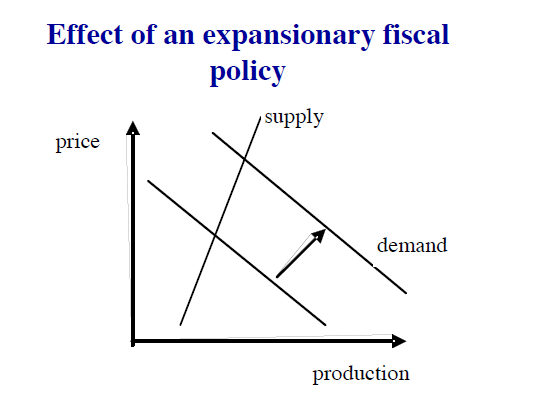 19
Fiscal Policy
Public budget
Public budget is a document that specifies the origin and volume of both income (“receipts”) and intended spending over a certain horizon (usually a year)

Public budget
Budget of central government

Budgets of local governments

Functions: allocation, redistribution and stabilization
20
Fiscal Policy
Public budget
Revenue: income from direct and indirect taxation, social contributions, income from public assets, income from provision of public services and, possibly, income from disposal of public assets

Spending: defence, police, justice, education, research, support to the economy, social policy, health, foreign policy, development assistance, etc.

Budgets for different level of government, cities to central government
21
Fiscal Policy
Public budget
The fiscal (budgetary) balance – difference between income and expenditure

Fiscal (budget) surplus
Can be used to pay down public debt or invested

Fiscal (budget) deficit
22
Fiscal Policy
Various degrees of public finance centralization
23
Fiscal Policy
Budget imbalance
Budget balance = income – expenditures: surplus (+) or deficit (-)

Central or general government balance

Financial (overall) balance (= net lending); includes net interest payment

Primary balance: excluding net interest payments

Cyclically-adjusted (structural) balance: excluding cyclical balance => FP stance

FP stance
expansionary

contractionary
24
Fiscal Policy
Budget balance in the Czech Republic
25
Fiscal Policy
26
Fiscal Policy
Discretionary FP vs. automatic stabilizers
Discretionary FP includes changes in government spending and taxation that need specific approval (usually requires legislative action) => risk of time lags

Automatic stabilizers increase (decrease) budget deficits during times of recession (booms) without specific new legislation => no time lags: e.g., unemployment insurance program, progressive income taxes
27
Fiscal Policy
Automatic stabilizer (Czech Republic)
28
Fiscal Policy
Empirical assessment of fiscal multipliers
Effectiveness of fiscal policy depends on the amount of fiscal multiplier

Studies lead to wide range of estimates for fiscal multipliers from less than zero to more than four
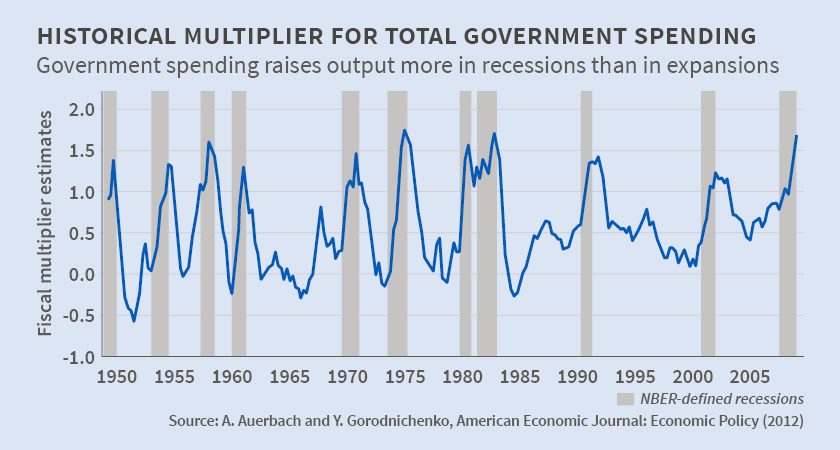 29
Fiscal Policy
FP during the 2008-2009 crisis
Arguments in favor of 2009 stimulus:
Risk of depression (recession with a decline of GDP more than 10 %)

Ineffectiveness of monetary policy (transmission through financial system clogged, in addition to zero band)

Exceptional effectiveness of fiscal policy because of:
General excess supply

Excess savings and flight to safety resulting in ultra-low bond rates

Focus of agents on short-term horizon, credit constraints

Symmetric character of shocks, therefore, gains from coordinated action
30
Fiscal Policy
FP during the 2008-2009 crisis - USA
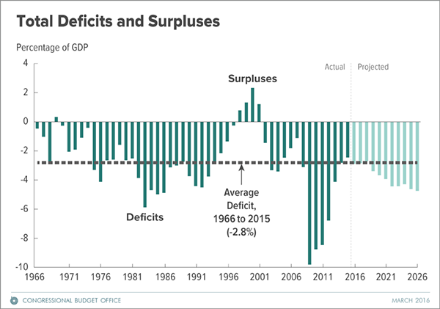 31
Fiscal Policy
FP during the 2008-2009 crisis
32
Fiscal Policy
CS: Trade constrains the use of fiscal policy
trade with other countries constrains the ability of FP

France 
1980: weak economic growth

1981: François Mitterrand won the presidential election

program to stimulate aggregate demand through increased government spending and tax cuts
33
Fiscal Policy
CS: Trade constrains the use of fiscal policy
The French budget balance negative

German budget balance remained close to balance

The French stimulus spilled over to other countries (imports were higher)

The French stimulus increased German export => German GDP
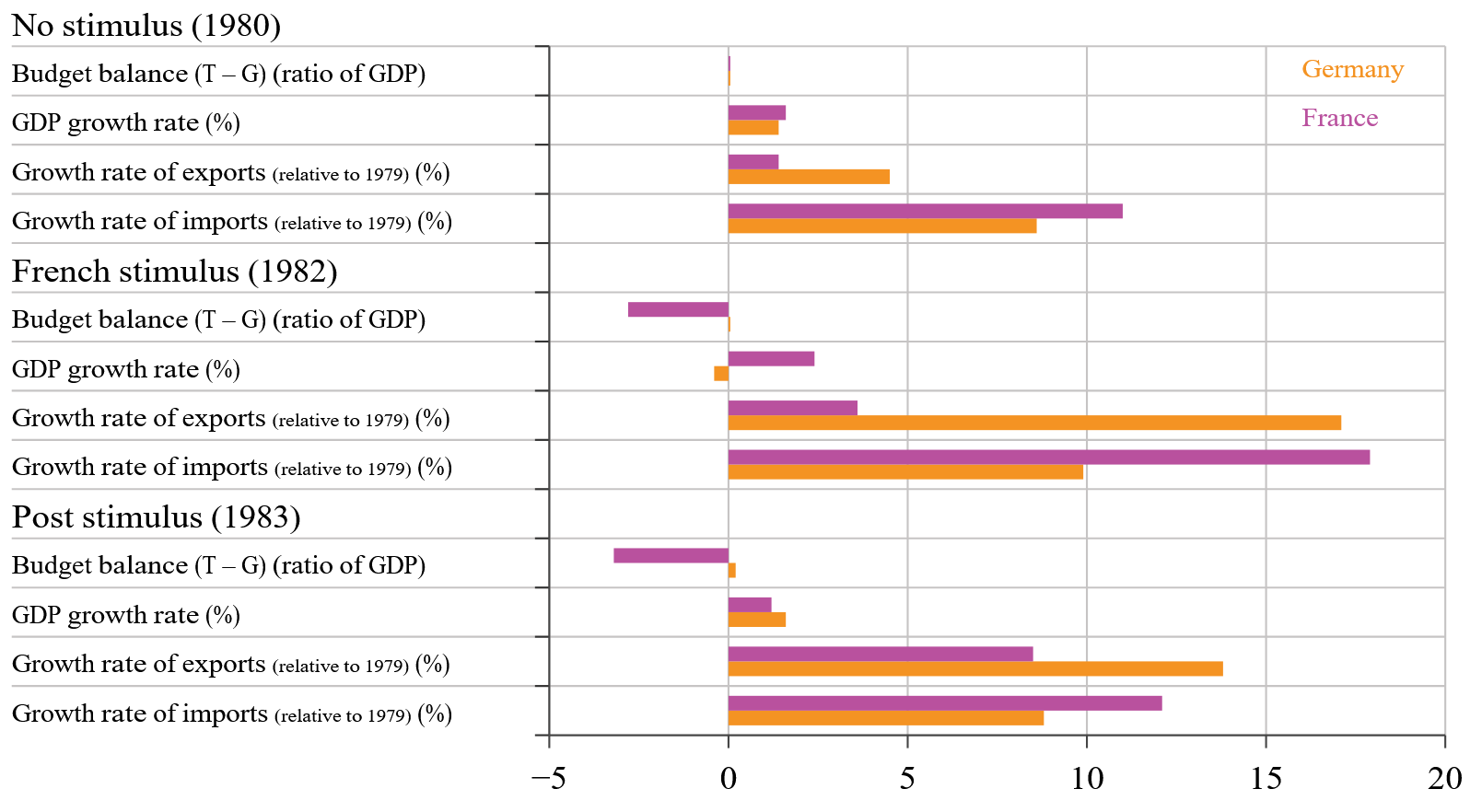 34
Fiscal Policy
Fiscal policy in 1960s in the USA
1958 – recession
GDP -0,7 %

U 6,8 %

1960 – slowdown
GDP 2,6 %

U 6,6 %

New Economics
Kennedy, L. Johnson => decrease in taxes (20% reduction in personal tax; 10% reduction in corporate tax)

GDP, employment growth; U decline

taxes remained reduced, increase in G => inflation
35
Fiscal Policy
Reference textbook
Benassy-Quéré, A. et al. Economic Policy: Theory and practise. Oxford University Press, 2010. Chap. 3 – 3.2.1
36
Fiscal Policy
37
Fiscal Policy